The Encryption Standards
Appendix F
Version 1.0
Computer Security: Art and Science, 2nd Edition
Slide F-1
Outline
Data Encryption Standard
Algorithm
Advanced Encryption Standard
Background mathematics
Algorithm
Version 1.0
Computer Security: Art and Science, 2nd Edition
Slide F-2
Data Encryption Standard (DES)
Input: 64 bit blocks
Key: 64 bits
8 bits are immediately discarded, so it is effectively 56 bits
Output: 64 bit blocks
Version 1.0
Computer Security: Art and Science, 2nd Edition
Slide F-3
Main Algorithm
Key permuted, split into 2 28-bit parts
Each part rotated left by 1 or 2 bits
Then the halves combined, permuted, and 48 bits output (round key)
Input permuted, split into 2 32-bit parts
Right half, round key fed into function f
Result of this xor’ed with left half
This left half becomes right half, right half becomes left half, as input to next round (but in the last round, this does not occur)
After 16 rounds, halves combined, then permuted and that is output
Permutation here is inverse of initial input permutation
Version 1.0
Computer Security: Art and Science, 2nd Edition
Slide F-4
DES Algorithm: Rounds
input
L15 = R14
R15 = L14 ⊕ f(R14, k15)
IP
f
k16
⊕
L0
R0
f
L16 = L15 ⊕ f(R15, k16)
k1
R16
⊕
R1 = L0 ⊕ f(R0, k1)
L1 = R0
IP-1
16 rounds; only first and last are shown
output
Version 1.0
Computer Security: Art and Science, 2nd Edition
Slide F-5
DES Algorithm: f
Ri
ki
32 bits
E
48 bits
48 bits
⊕
S1
S2
S3
S4
S5
S6
S7
S8
P
f(Ri, ki)
Version 1.0
Computer Security: Art and Science, 2nd Edition
Slide F-6
DES Algorithm: Round Key Generation
key
16 round keys
generated
64 bits
PC-1
56 bits
C0
D0
LSH(s16)
LSH(s16)
LSH(s1)
LSH(s1)
C1
D1
48 bits
k1
PC-2
C1
D1
48 bits
k1
PC-2
Version 1.0
Computer Security: Art and Science, 2nd Edition
Slide F-7
How to Read the Tables
The ith element of the table, ti, means that ti is the bit of input that is output
Example: first row of IP table is:
58 50 42 34 26 18 10 2
	so the first bit out output is bit 58 of the input; the second bit of output is bit 50 of the input; and so forth
LSH table: when generating the ith round key, the corresponding table entry si is the number of bits to rotate left (note: rotate, not shift)
Example: si = 1 means rotate to the left 1 bit; si = 2 means rotate to the left 2 bits
Version 1.0
Computer Security: Art and Science, 2nd Edition
Slide F-8
Advanced Encryption Standard
All take input of 128 bits and produce outputs of 128 bits
AES-128: key length of 128 bits, 10 rounds
AES-192: key length of 192 bits, 12 rounds
AES-256: key length of 256 bits, 14 rounds
In what follows:
Nk number of 32 bit words in the key
Nb number of 32 bit words in the block size
Nr number of rounds
wi the ith set of 32 bits (4 bytes) of key schedule
Represent bytes as 2 hexadecimal digits or 8 binary digits
Version 1.0
Computer Security: Art and Science, 2nd Edition
Slide F-9
Background: Polynomials in GF(28)
Manipulation of bytes treat them as polynomials in GF(28), each bit being a coefficient
Byte b5 (hex) is 10110101 (binary) and x7 + x5 + x4 + x2 + 1 (polynomial)
Arithmetic involving coefficients is done modulo 2
Addition: same as exclusive or of two bytes:
 	5b		01011011
⊕	a4 as, in binary,	⊕	10101000
	f3		11110011
Version 1.0
Computer Security: Art and Science, 2nd Edition
Slide F-10
Background: Polynomials in GF(28)
To multiply a and b (a•b), convert them to polynomials, multiply them mod x8 + x4 + x3 + x + 1
Note multiplication of coefficients is done mod 2
Example: multiply bytes 57 (hex; 01010111 binary), 83 (hex; 10000011 binary)
(x6 + x4 + x2 + x + 1)(x7 + x + 1) = x13 + x11 + x9 + x8 + x6 + x5 + x4 + x3 + 1
	= (x8 + x4 + x3 + x + 1)(x5 + x3) + (x7 + x6 + 1)
So the result is 11000001 (binary) or c1 (hex), so 57 • 83 = c1
Version 1.0
Computer Security: Art and Science, 2nd Edition
Slide F-11
AES: Input, State, Output
→
→
input bytes
state array
output bytes
Version 1.0
Computer Security: Art and Science, 2nd Edition
Slide F-12
AES: Basic Encryption Transformations
Built up from 4 of these:
SubBytes
ShiftRows
MixColumns
AddRoundKey
Version 1.0
Computer Security: Art and Science, 2nd Edition
Slide F-13
AES: SubBytes
A substitution table: takes 1 byte of input, produces 1 byte of output
First 4 bits give the row, next 4 the column
Table constructed as follows:
Map byte 00 to itself, other bytes to their multiplicative inverse in GF(28); call the result b, with bits b0b1b2b3b4b5b6b7
Let ci be the ith bit of 01100011
Construct b’, with bits b0’b1’b2’b3’b4’b5’b6’b7’, where for i = 0, …, 7:
bi’ = bi + b(i+4) mod 8 + b(i+5) mod 8 + b(i+6) mod 8 + b(i+7) mod 8 + ci
Version 1.0
Computer Security: Art and Science, 2nd Edition
Slide F-14
AES: ShiftRows
Rotate (shift cyclically) to the left by the number of the row
→
state array before
state array after
Version 1.0
Computer Security: Art and Science, 2nd Edition
Slide F-15
AES: MixColumns
Let c = 0, 1, 2, 3 and s0,c’, s1,c’, s2,c’ and s3,c’ the outputs of this

s0,c’ = (02 • s0,c) ⨁ (03 • s1,c) ⨁ s2,c ⨁ s3,c
s1,c’ = s0,c ⨁ (02 • s1,c) ⨁ (03 • s2,c) ⨁ s3,c
s2,c’ = s0,c ⨁ s1,c ⨁ (02 • s2,c) ⨁ (03 • s3,c)
s3,c’ = (03 • s0,c) ⨁ s1,c ⨁ s2,c ⨁ (02 • s3,c)
Version 1.0
Computer Security: Art and Science, 2nd Edition
Slide F-16
AES: AddRoundKey
Let r be the current round
Remember wi is ith set of 32 bits of key schedule
Let c = 0, 1, 2, 3 and s0,c’, s1,c’, s2,c’ and s3,c’ the outputs of this

[s0,c’, s1,c’, s2,c’, s3,c’] = [s0,c, s1,c, s2,c, s3,c] ⨁ [w4r+c]
Version 1.0
Computer Security: Art and Science, 2nd Edition
Slide F-17
AES: Encryption Algorithm
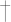 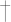 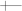 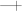 encrypt(byte in[4*Nb], byte out[4*NB], word w[Nb*(Nr+1)])
begin 
	byte state[4,Nb]; state := in; 
	AddRoundKey(state, w[0, Nb-1]); 
	for round := 1 to Nr-1 do begin 
		SubBytes(state);
		ShiftRows(state);
		MixColumns(state);
		AddRoundKey(state, w[round*Nb, (round+1)*Nb-1]); 
	end 
	SubBytes(state);
	ShiftRows(state);
	AddRoundKey(state, w[Nr*Nb, (Nr+1)*Nb-1]); 
	out := state;                                   
end
Version 1.0
Computer Security: Art and Science, 2nd Edition
Slide F-18
AES: Basic Encryption Transformations
Built up from 4 of these:
SubBytes
ShiftRows
MixColumns
AddRoundKey
Version 1.0
Computer Security: Art and Science, 2nd Edition
Slide F-19
AES: SubBytes
A substitution table: takes 1 byte of input, produces 1 byte of output
First 4 bits give the row, next 4 the column
Table constructed as follows:
Map byte 00 to itself, other bytes to their multiplicative inverse in GF(28); call the result b, with bits b0b1b2b3b4b5b6b7
Let ci be the ith bit of 01100011
Construct b’, with bits b0’b1’b2’b3’b4’b5’b6’b7’, where for i = 0, …, 7:
bi’ = bi + b(i+4) mod 8 + b(i+5) mod 8 + b(i+6) mod 8 + b(i+7) mod 8 + ci
Version 1.0
Computer Security: Art and Science, 2nd Edition
Slide F-20
AES: ShiftRows
Rotate (shift cyclically) to the left by the number of the row
→
state array before
state array after
Version 1.0
Computer Security: Art and Science, 2nd Edition
Slide F-21
AES: MixColumns
Let c = 0, 1, 2, 3 and s0,c’, s1,c’, s2,c’ and s3,c’ the outputs of this

s0,c’ = (02 • s0,c) ⨁ (03 • s1,c) ⨁ s2,c ⨁ s3,c
s1,c’ = s0,c ⨁ (02 • s1,c) ⨁ (03 • s2,c) ⨁ s3,c
s2,c’ = s0,c ⨁ s1,c ⨁ (02 • s2,c) ⨁ (03 • s3,c)
s3,c’ = (03 • s0,c) ⨁ s1,c ⨁ s2,c ⨁ (02 • s3,c)
Version 1.0
Computer Security: Art and Science, 2nd Edition
Slide F-22
AES: AddRoundKey
Let r be the current round
Remember wi is ith set of 32 bits of key schedule
Let c = 0, 1, 2, 3 and s0,c’, s1,c’, s2,c’ and s3,c’ the outputs of this

[s0,c’, s1,c’, s2,c’, s3,c’] = [s0,c, s1,c, s2,c, s3,c] ⨁ [w4r+c]
Version 1.0
Computer Security: Art and Science, 2nd Edition
Slide F-23
AES: Encryption Algorithm
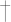 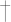 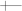 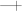 encrypt(byte in[4*Nb], byte out[4*NB], word w[Nb*(Nr+1)])
begin 
	byte state[4,Nb];
	state := in; 
	AddRoundKey(state, w[0, Nb-1]); 
	for round := 1 to Nr-1 do begin 
		SubBytes(state);
		ShiftRows(state);
		MixColumns(state);
		AddRoundKey(state, w[round*Nb, (round+1)*Nb-1]); 
	end 
	SubBytes(state);
	ShiftRows(state);
	AddRoundKey(state, w[Nr*Nb, (Nr+1)*Nb-1]); 
	out := state;                                   
end
Version 1.0
Computer Security: Art and Science, 2nd Edition
Slide F-24
AES: Basic Decryption Transformations
Built up from 4 of these:
InvSubBytes is the inverse transformation of SubBytes
InvShiftRows is the inverse of ShiftRows (cyclic shift to the right by the number of the row)
InvMixColumns
AddRoundKey
Version 1.0
Computer Security: Art and Science, 2nd Edition
Slide F-25
AES: InvMixColumns
Let c = 0, 1, 2, 3 and s0,c’, s1,c’, s2,c’ and s3,c’ the outputs of this

s0,c’ = (0e • s0,c) ⨁ (0b • s1,c) ⨁ (0d • s2,c) ⨁ (09 • s3,c)
s1,c’ = (09 • s0,c) ⨁ (0e • s1,c) ⨁ (0b • s2,c) ⨁ (0d • s3,c)
s2,c’ = (0d • s0,c) ⨁ (09 • s1,c) ⨁ (0e • s2,c) ⨁ (0b • s3,c)
s3,c’ = (0b • s0,c) ⨁ (0d • s1,c) ⨁ (09 • s2,c) ⨁ (0e • s3,c)
Version 1.0
Computer Security: Art and Science, 2nd Edition
Slide F-26
AES: Decryption Algorithm
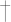 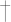 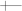 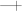 decrypt(byte in[4*Nb], byte out[4*Nb], word w[Nb*(Nr+1)])
begin 
	byte state[4,Nb];
	state := in; 
	AddRoundKey(state, w[Nr*Nb, (Nr+1)*Nb-1]); 
	for round := 1 to Nr-1 do begin 
		InvShiftRows(state);
		InvSubBytes(state);
		AddRoundKey(state, w[round*Nb, (round+1)*Nb-1]); 
		InvMixColumns(state);
	end 
	InvShiftRows(state);
	InvSubBytes(state);
	AddRoundKey(state, w[0, Nb-1]); 
	out := state;                                   
end
Version 1.0
Computer Security: Art and Science, 2nd Edition
Slide F-27
AES: Basic Round Key Generation. Transformations
Two transformations:
SubWord takes 4 bytes as input, applies SubByte to each byte individually, and outputs the result
RotWord takes a 4-byte word as input, rotates it right by 1 byte, and outputs the result
And a round constant word array:
For i-th round, Rcon[i] = [xi-1,00,00,00] where x = 02 and xi uses multiplication as described before
Example:	Rcon[1] = 01000000; Rcon[2] = 02000000;
	Rcon[3] = 04000000; Rcon[4] = 08000000;
	Rcon[5] = 10000000; . . .
Version 1.0
Computer Security: Art and Science, 2nd Edition
Slide F-28
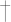 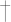 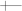 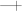 AES: Round Key Generation Algorithm
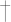 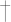 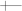 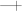 roundkeys(byte key[4*Nk], word w[Nb*(Nr+1)], Nk)
begin 
	word temp; 
	for i:= 0 to Nk-1 do		w[i] = word(key[4*i], key[4*i+1],
							key[4*i+2], key[4*i+3]);
	for i := Nk to (Nr+1)*Nb-1 do begin 
		temp := w[i-1];
		if (i mod Nk = 0) 
			temp = SubWord(RotWord(temp)) xor Rcon[i/Nk]; 
		else if (Nk > 6 and i mod Nk = 4)			temp = SubWord(temp); 
		w[i] = w[i-Nk] xor temp; 
	end
end
Version 1.0
Computer Security: Art and Science, 2nd Edition
Slide F-29
AES: Equivalent Inverse Cipher Implementation
Add these to the end of the Round Key Generation algorithm:

for i = 0 to (Nr+1)*Nb-1 do 
	dw[i] = w[i]; 
for round = 1 to Nr-1 do
	InvMixColumns(dw[round*Nb, (round+1)*Nb-1])
Version 1.0
Computer Security: Art and Science, 2nd Edition
Slide F-30
AES: Alternate Decryption Algorithm
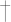 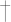 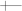 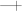 equivdecrypt(byte in[4*Nb], byte out[4*NB], word dw[Nb*(Nr+1)])
begin 
	byte state[4,Nb];
	state := in; 
	AddRoundKey(state, dw[Nr*Nb, (Nr+1)*Nb-1]); 
	for round := Nr-1 downto Nr-1 do begin 
		InvSubBytes(state);
		InvShiftRows(state);
		InvMixColumns(state);
		AddRoundKey(state, dw[round*Nb, (round+1)*Nb-1]); 
	end 
	InvSubBytes(state);
	InvShiftRows(state);
	AddRoundKey(state, dw[0b, Nb-1]); 
	out := state;                                   
end
Version 1.0
Computer Security: Art and Science, 2nd Edition
Slide F-31